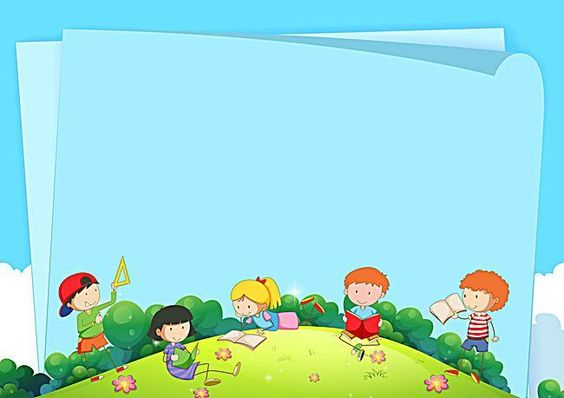 ỦY BAN NHÂN DÂN QUẬN LONG BIÊN
TRƯỜNG MẦM NON GIA QUẤT
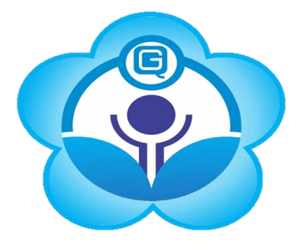 Lĩnh vực phát triển nhận thức
LÀM QUEN VỚI TOÁN

Đề tài: Sắp xếp quy tắc 3 đối tượng
Lứa tuổi: Mẫu giáo lớn (5-6 tuổi)
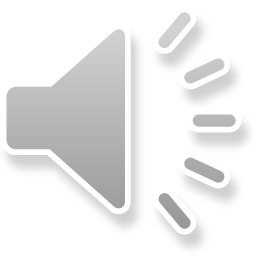 Năm học: 2022-2023
1. Chơi trò chơi:
 Trú mưa”
2. Ôn  sắp xếp  theo quy tắc 2 đối tượng
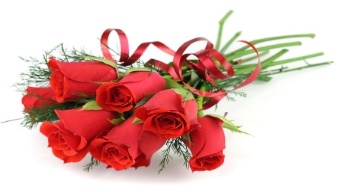 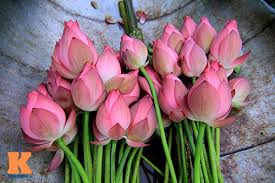 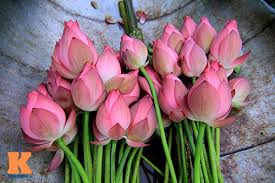 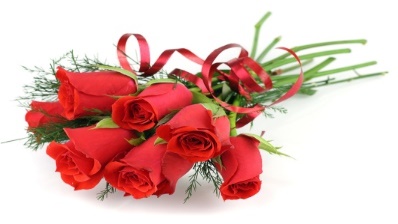 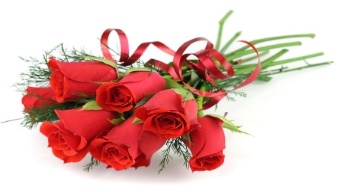 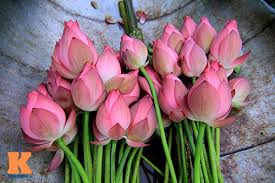 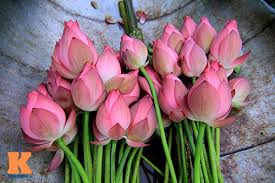 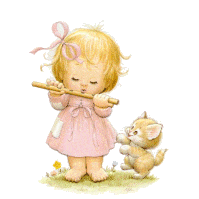 1:1
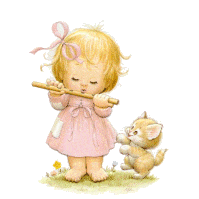 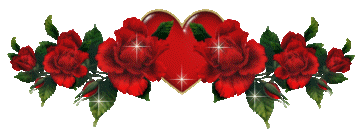 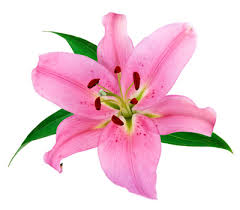 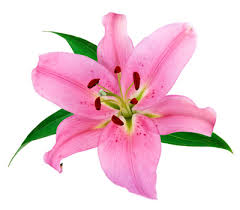 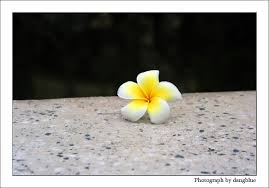 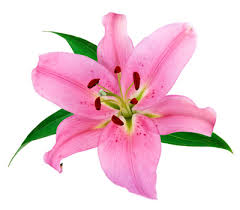 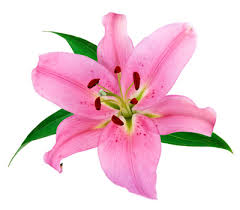 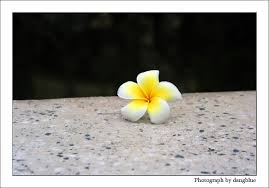 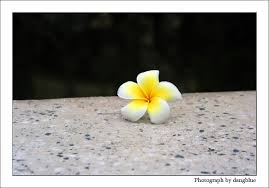 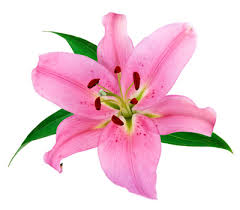 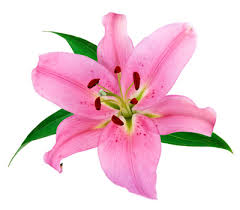 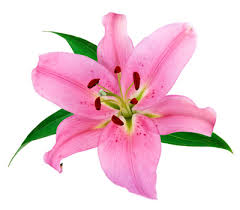 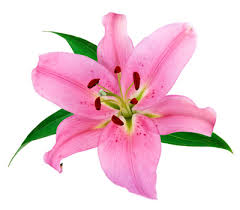 …
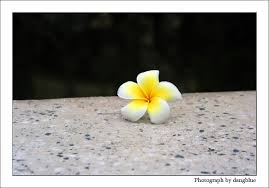 1-2
2-2
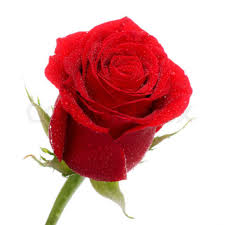 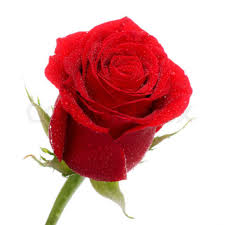 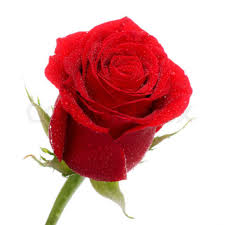 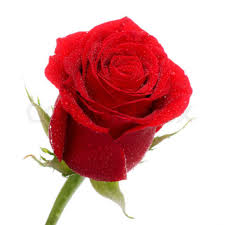 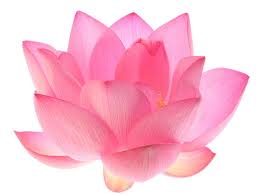 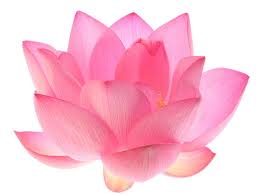 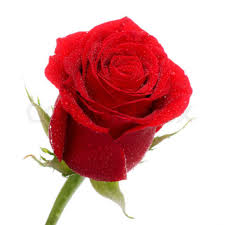 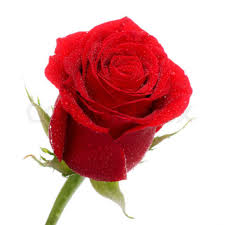 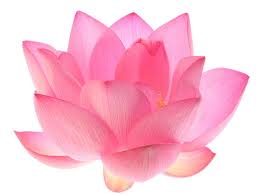 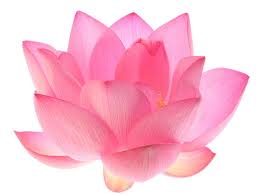 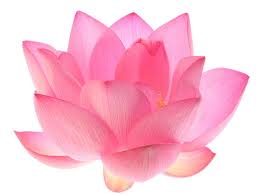 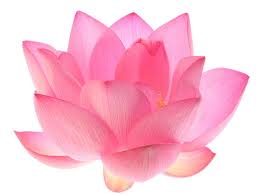 …
2-3
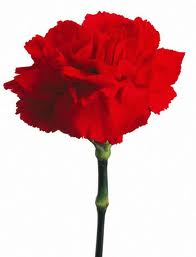 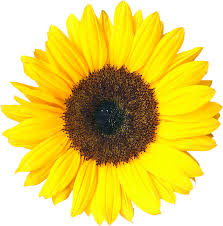 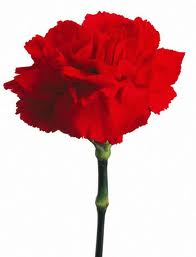 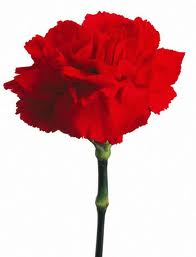 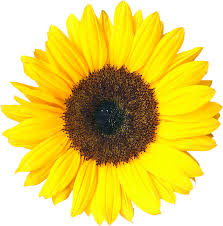 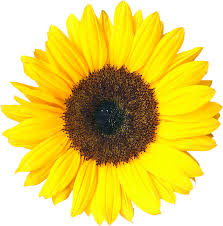 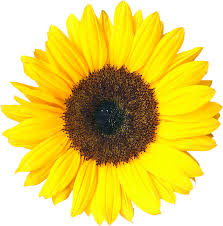 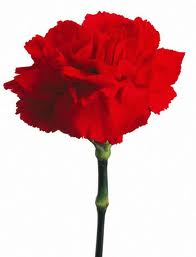 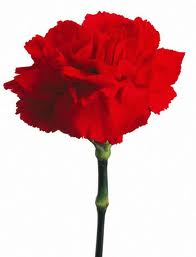 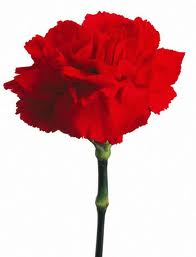 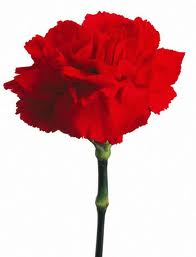 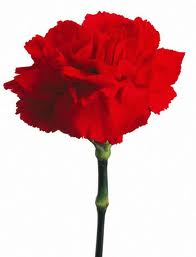 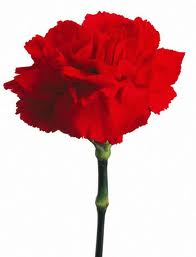 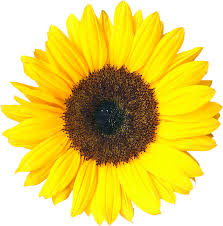 …
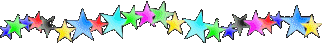 2. Sắp xếp  theo quy tắc 3 đối tượng
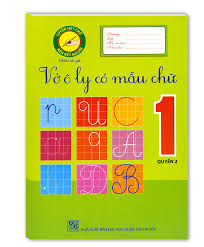 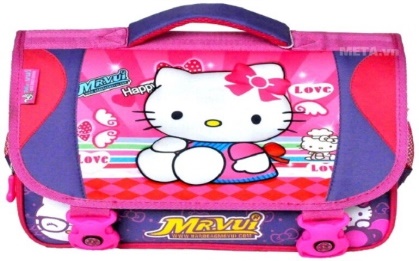 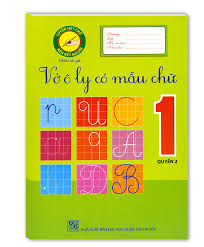 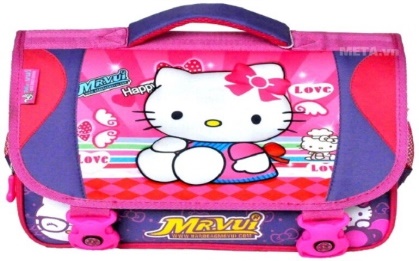 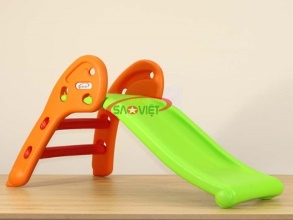 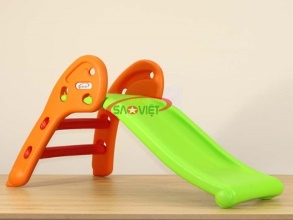 1:1:1
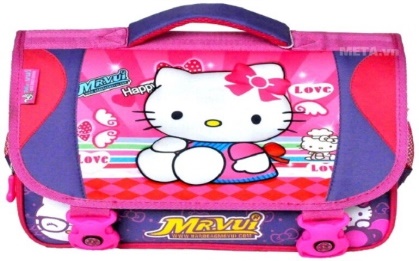 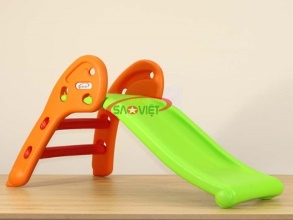 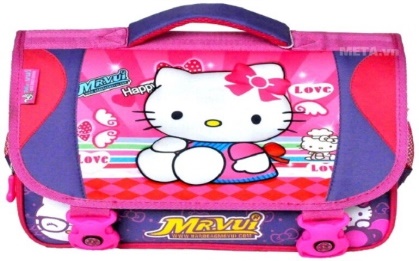 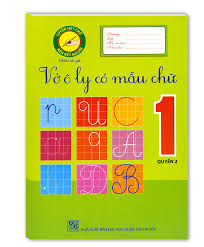 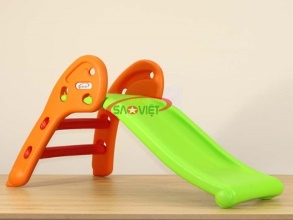 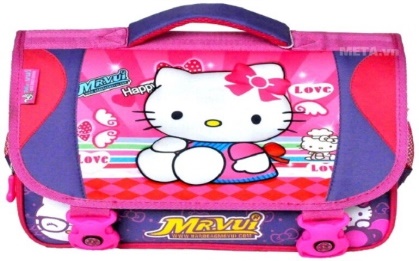 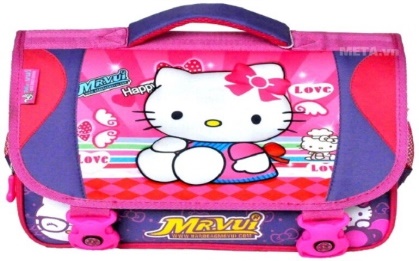 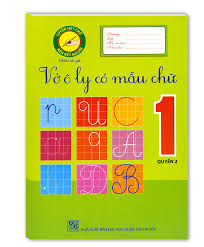 1:2:1
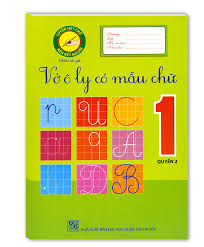 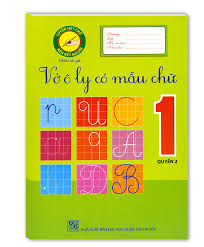 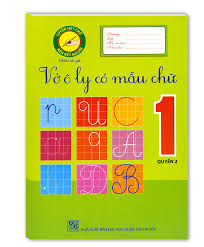 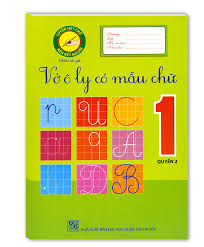 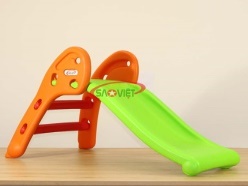 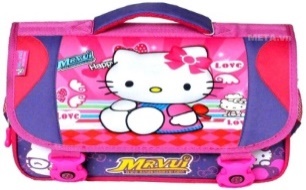 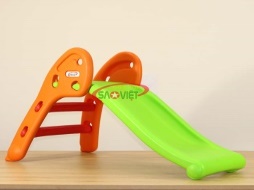 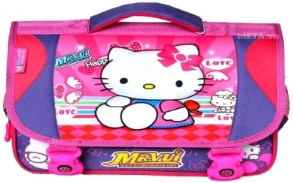 1:1:2
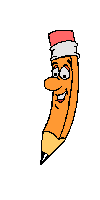 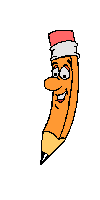 Chọn đáp án đúng
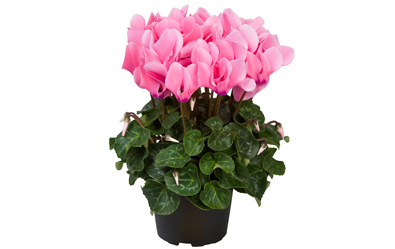 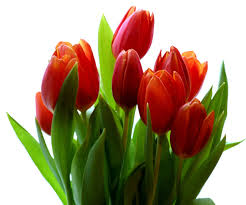 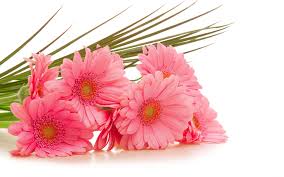 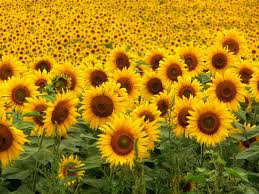 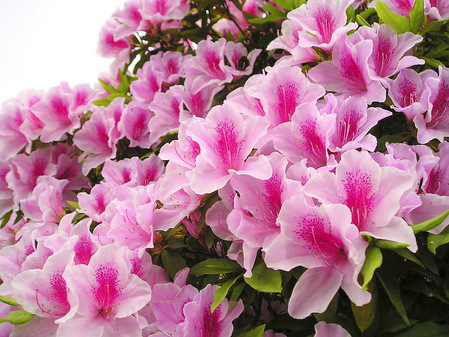 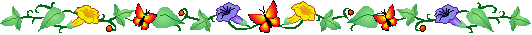 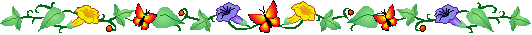 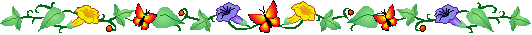 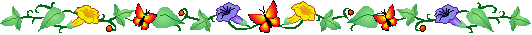 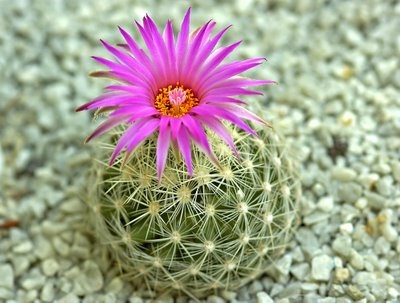 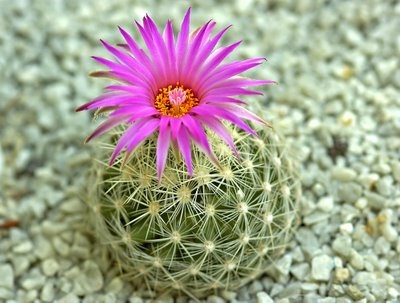 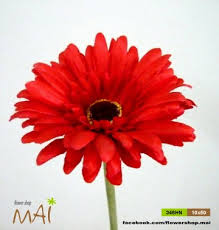 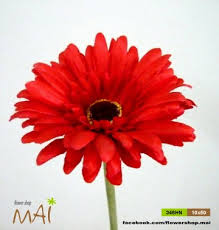 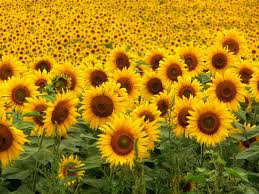 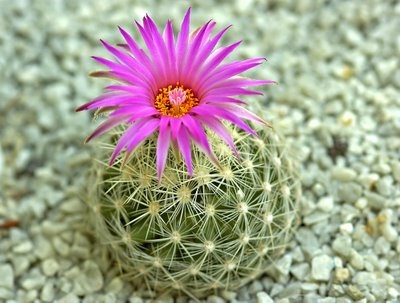 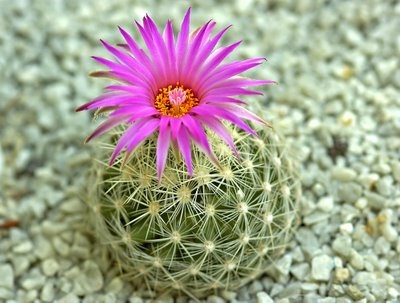 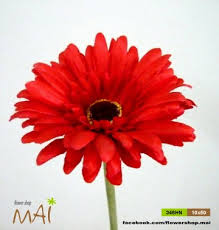 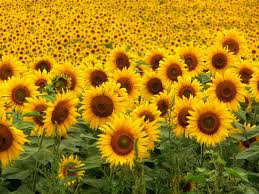 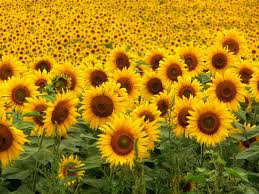 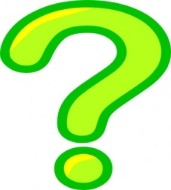 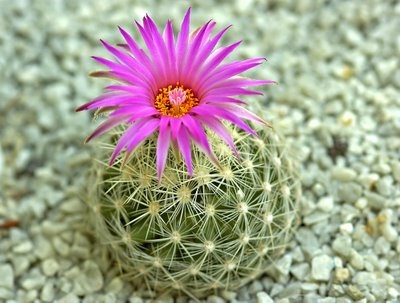 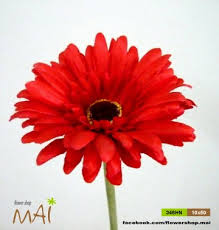 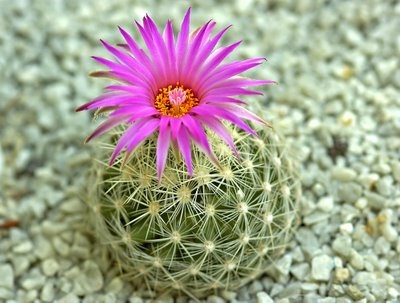 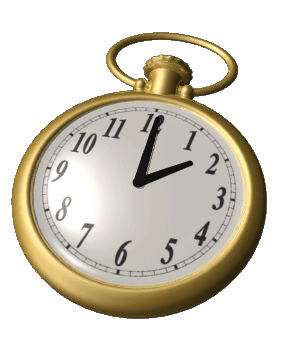 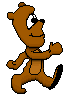 …
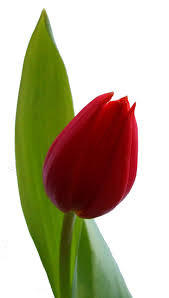 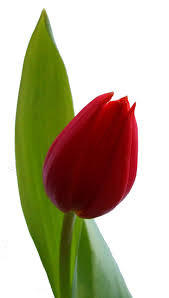 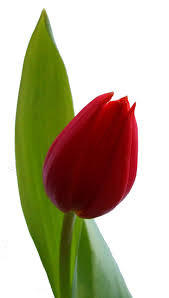 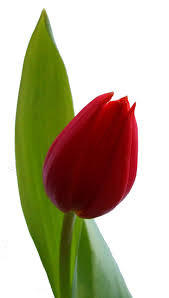 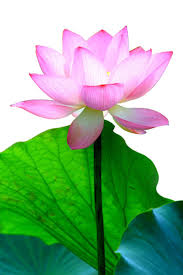 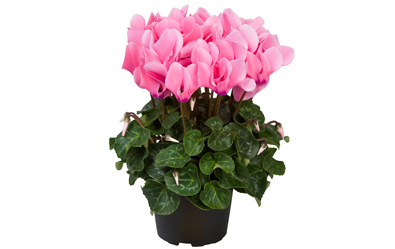 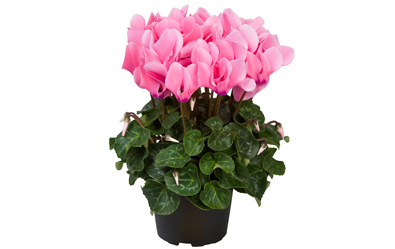 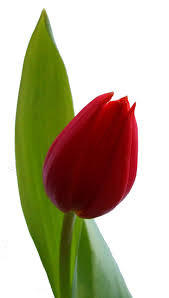 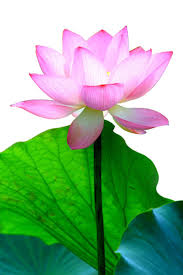 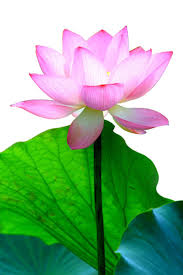 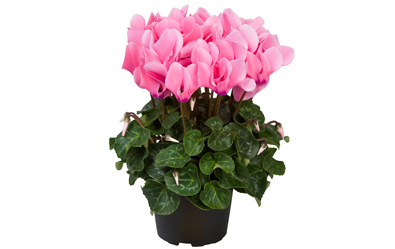 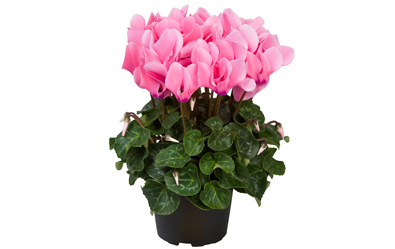 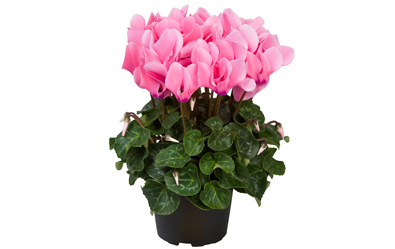 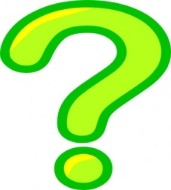 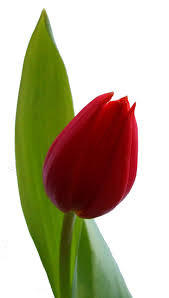 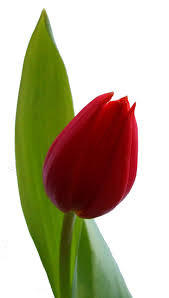 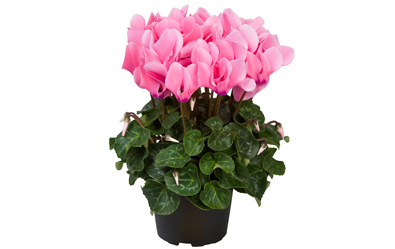 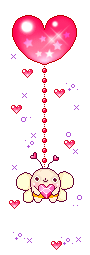 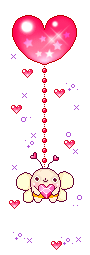 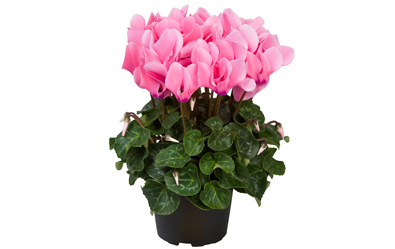 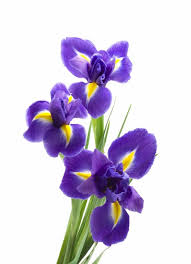 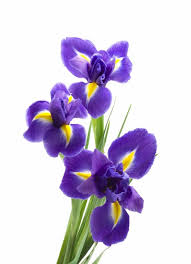 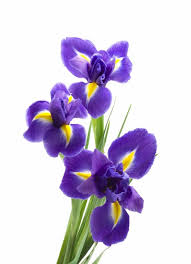 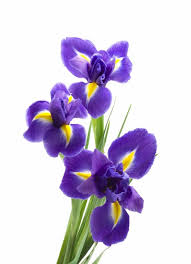 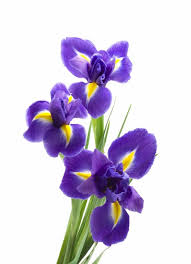 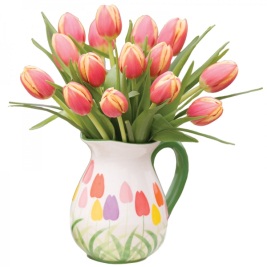 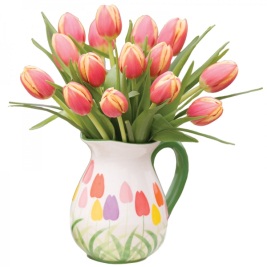 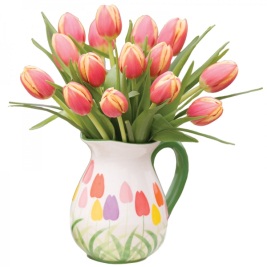 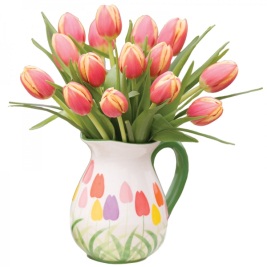 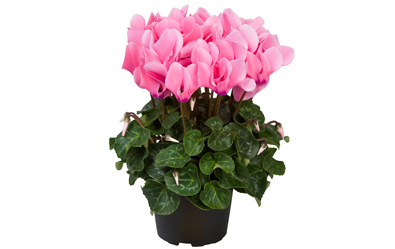 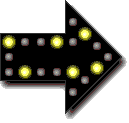 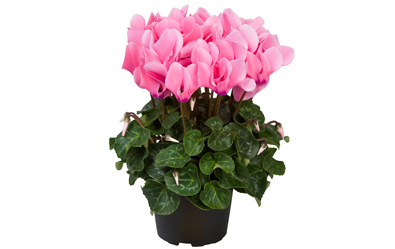 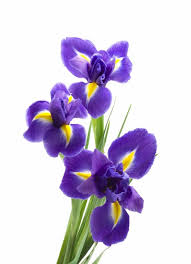 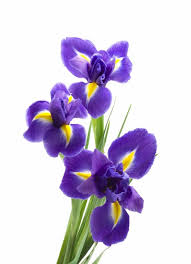 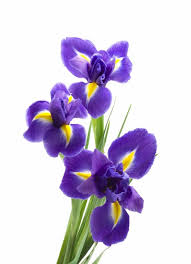 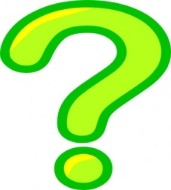 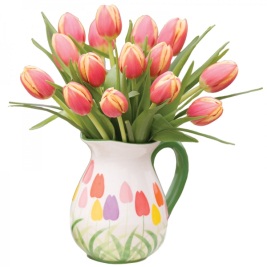 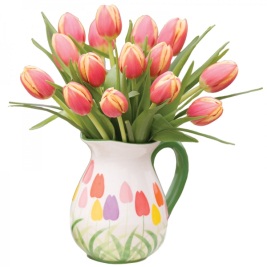 …
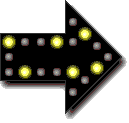 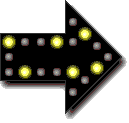 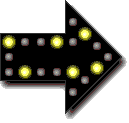 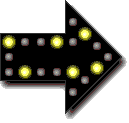 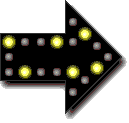 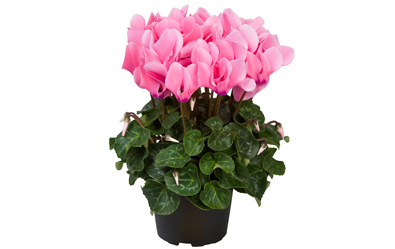 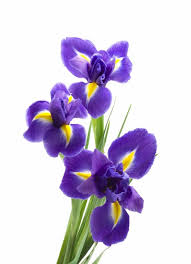 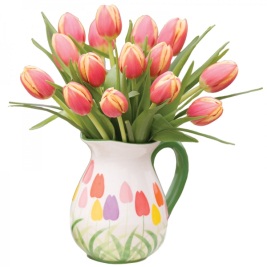 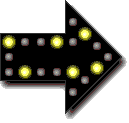 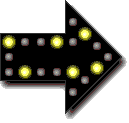 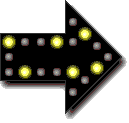 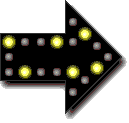 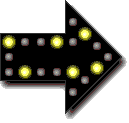 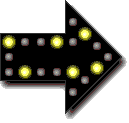 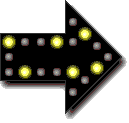 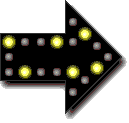 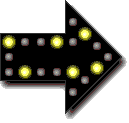 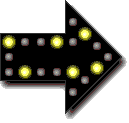 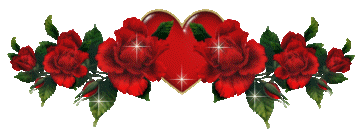 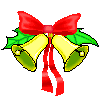 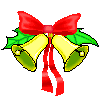 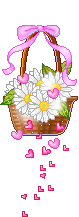 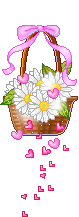 Đúng rồi!!!
Xin chúc mừng
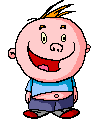 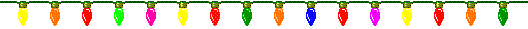 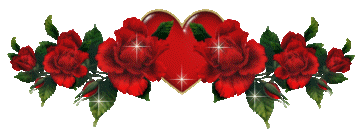 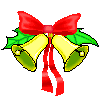 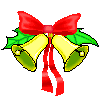 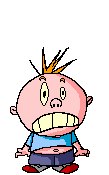 Trả lời sai mất rồi !!!
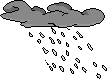 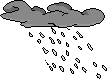 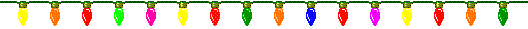 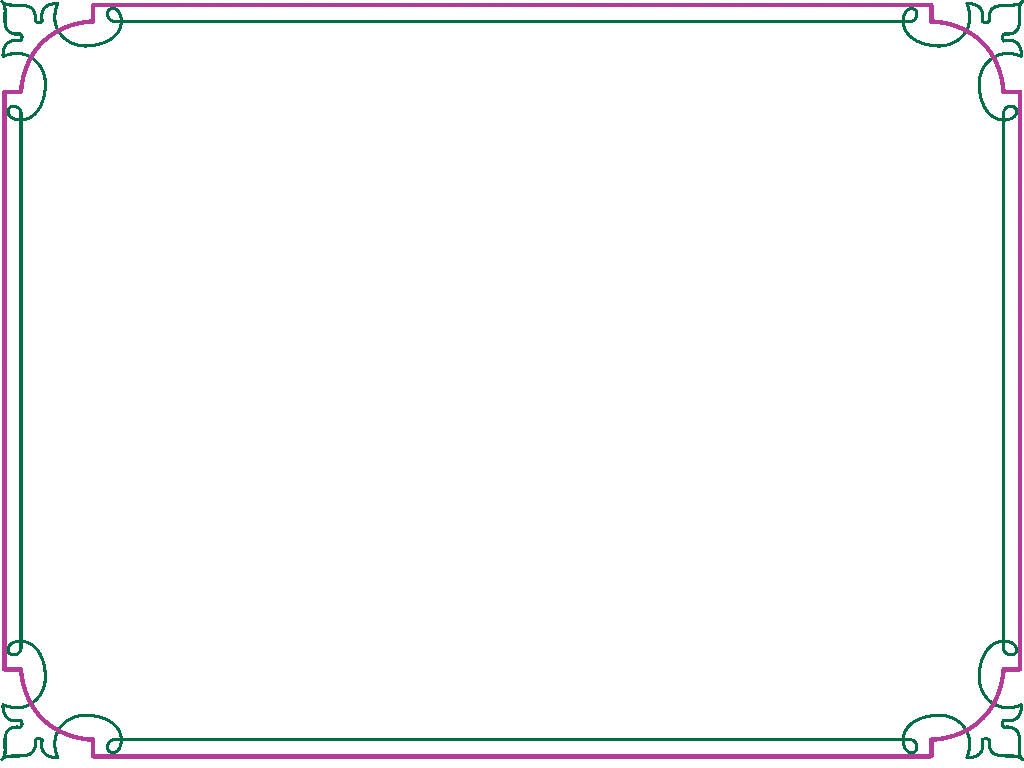 GIỜ HỌC ĐÃ KẾT THÚC RỒI
 TẠM BIỆT CÁC BÉ
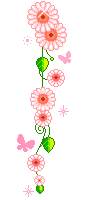 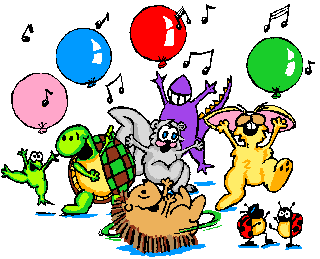